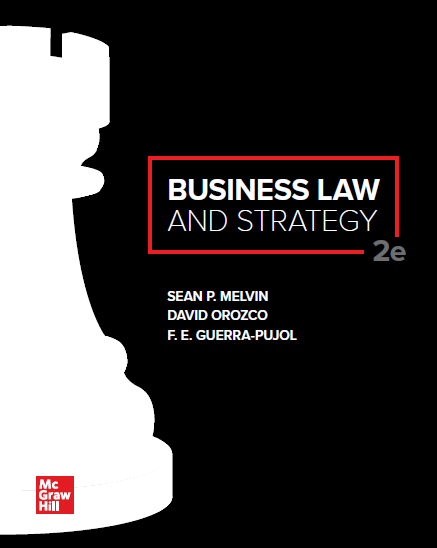 © McGraw Hill LLC. All rights reserved. No reproduction or distribution without the prior written consent of McGraw Hill LLC.
Chapter 7
Privacy Law and Information Management
© McGraw Hill LLC. All rights reserved. No reproduction or distribution without the prior written consent of McGraw Hill LLC.
2
Chapter Learning Objectives
Explain how privacy rights are protected at the constitutional level.
Identify four ways the right to privacy is protected by tort law.
List the major federal and state data privacy laws and identify how they are applied.
Identify ways in which criminals target computers of businesses.
Describe how criminals use computers to commit crimes.
© McGraw Hill LLC. All rights reserved. No reproduction or distribution without the prior written consent of McGraw Hill LLC.
3
U.S. and State Constitutional Rights to Privacy
The word privacy does not appear in the U.S. Constitution or the constitutions of most state. (The few states that do include a right to privacy are listed in the table in the next slide.)
Since the 1920s, the U.S. Supreme Court has interpreted the word “liberty” in the constitution to include the right to be left alone in one's private life.
State and federal laws that restrict privacy rights are subject to strict scrutiny.
Strict scrutiny: Limits on privacy are valid only when:
There is a compelling government interest.
The restriction is narrowly tailored to accomplish such a compelling purpose.
© McGraw Hill LLC. All rights reserved. No reproduction or distribution without the prior written consent of McGraw Hill LLC.
4
State Constitutional Rights to Privacy
© McGraw Hill LLC. All rights reserved. No reproduction or distribution without the prior written consent of McGraw Hill LLC.
5
Landmark Case 7.1: Stanley v. Georgia
HELD: The right of privacy protects an individual’s right to posses and view pornography, including pornography that might be the basis for a criminal prosecution against its manufacturer or distributor, in one’s own home.
© McGraw Hill LLC. All rights reserved. No reproduction or distribution without the prior written consent of McGraw Hill LLC.
6
Invasion of Privacy Torts
Intrusion Upon Solitude: Person or business firm intentionally and without authorization interferes with another person’s right to solitude or seclusion in such a way that is “highly offensive to a reasonable person.”
Public Disclosure of Private Facts: Person or business firm discloses without authorization the details of another person’s private life that are not generally known to the public.  Such private facts are “highly offensive to a reasonable person” and “not of legitimate concern to the public.”
Misappropriation: Person or business firm uses another person’s “name or likeness” for commercial purposes without the other person’s permission.
False Light: Person or business firm publishes information about another person or business firm that is misleading or distorts the truth.  Such information must be highly offensive to the average person and published with knowledge of, or in reckless disregard of, whether the information was false or would place the victim in a false light.
© McGraw Hill LLC. All rights reserved. No reproduction or distribution without the prior written consent of McGraw Hill LLC.
7
The Law of Blackmail
Blackmail occurs when one person, the blackmailer, demands payment or another benefit from another person, the victim, in exchange for not revealing compromising or damaging secret information about the victim, even if that information is true.
Blackmail is a crime under state and federal law.
© McGraw Hill LLC. All rights reserved. No reproduction or distribution without the prior written consent of McGraw Hill LLC.
8
Data Privacy: Definition and Norms
Companies rely on technology to capture, store, retrieve, share, use, and sell large volumes of data to generate value.
Some of this data is nonpublic personally identifying data.
Companies use cookies to track online traffic, user-submitted registration forms, sensors that monitor employee productivity, fitness apps that track customer health, and cameras to detect facial patterns for use with facial recognition software.
Data privacy refers to the domestic and international privacy laws and regulations meant to preserve the confidentiality of nonpublic personally identifying data.
Data governance refers to the business practices that promote ethical privacy norms and ensure compliance with domestic and international privacy laws and regulations.
The U.S. generally upholds freedom of contract principles in private market transactions.
Companies draft privacy policies that govern the relationship between them and their customers with respect to their customers’ data.
© McGraw Hill LLC. All rights reserved. No reproduction or distribution without the prior written consent of McGraw Hill LLC.
9
Case 7.2: In the Matter of Snapchat, Inc., a corporation, FTC Complaint File No. 132 3078
HELD: Snapchat agreed to not misrepresent its practices with respect to deleting messages, detecting saved screenshots, collecting information, or protecting against the misuse or unauthorized disclosure of information.
© McGraw Hill LLC. All rights reserved. No reproduction or distribution without the prior written consent of McGraw Hill LLC.
10
Federal Data Privacy Laws: Consumers and Financial Institutions
Fair Credit Reporting Act (FCRA): Federal law that regulates credit reporting to promote accuracy, fairness, and privacy of sensitive personal information and repayment history.  Credit reporting agencies must use reasonable procedures to prevent identity theft.
Gramm-Leach-Bliley Act (GLB): Federal law that protects a consumer’s nonpublic personally identifying information collected in connection with the provision of a financial product or service.  Businesses must give customers, and in some cases consumers, a clear written notice describing their privacy policies and an opt-out notice before any data is shared with third party affiliates.
© McGraw Hill LLC. All rights reserved. No reproduction or distribution without the prior written consent of McGraw Hill LLC.
11
Health Insurance Portability and Accountability Act of 1996
The Health Insurance Portability and Accountability Act of 1996 (HIPAA) is a federal law that requires the creation of national standards to safeguard protected health information from being disclosed without a patient’s knowledge or consent.
Protected health information is any identifying information created or received by a covered entity which relates to an individual’s past, present, or future physical or mental health.
Covered entities include doctors, healthcare providers, and hospitals, as well as health insurance plans, billing companies, health clearinghouses, and businesses associates that assist a covered entity with claims processing, data analysis, and billing.
© McGraw Hill LLC. All rights reserved. No reproduction or distribution without the prior written consent of McGraw Hill LLC.
12
Federal Data Privacy Laws: Electronic Information
Children’s Online Privacy Protection Act (COPPA): Limits collection of personally identifiable information from children 12 and under without their parents’ consent.
Electronic Communications Privacy Act of 1986 (ECPA): Protects individuals’ privacy in the context of government searches of electronic communications.
Government agencies may subpoena network service providers for opened or retrieved messages, basic subscriber, session, or billing information.
Government agencies may obtain unretrieved communications in electronic storage more than 180 days with a court order.
A search warrant is required for government agencies to obtain unretrieved communications stored for fewer than 180 days.
© McGraw Hill LLC. All rights reserved. No reproduction or distribution without the prior written consent of McGraw Hill LLC.
13
Federal Data Privacy Laws: Education
Family Educational Rights and Privacy Act (FERPA): A federal law that protects the privacy of student education records and applies to all schools that receive funds from the U.S. Department of Education.  
FERPA gives parents certain rights with respect to their children’s educational records.
These rights transfer to the students when they reach the age of 18 or attend a school beyond the high school level.
Generally, schools must have written permission from the parent or student to release any information from a student’s educational record.
Exceptions for legitimate educational interests, transfers between schools, audit or evaluation, financial aid, studies for or on behalf of the school, accrediting organizations, judicial orders or subpoenas, health and safety emergencies, and the juvenile justice system.
© McGraw Hill LLC. All rights reserved. No reproduction or distribution without the prior written consent of McGraw Hill LLC.
14
Video Privacy Protection Act
The Video Privacy Protection Act (VPPA) created a civil remedy against a “video tape service provider” for “knowingly disclos[ing] to any person, personally identifiable information concerning any consumer of such provider.”
The use by streaming services of large sample databases that aid the prediction of behavior, often referred to as big data, may raise privacy concerns or liability if the use of personally identifiable data is not disclosed or used appropriately.
© McGraw Hill LLC. All rights reserved. No reproduction or distribution without the prior written consent of McGraw Hill LLC.
15
Case 7.3: Yershov v. Gannett Satellite Information Network, Inc.
HELD: The data that Gannett disclosed to Adobe Systems Incorporated, the title of the video, the GPS coordinates of the device when the video was viewed, and certain identifiers associated with the user’s device, was personally identifiable information and Yershov was a consumer under the VPAA.
© McGraw Hill LLC. All rights reserved. No reproduction or distribution without the prior written consent of McGraw Hill LLC.
16
State Data Privacy Laws
Some states, including California, Colorado, and Virginia have enacted comprehensive consumer data privacy laws.
California Consumer Privacy Act (CCPA) applies to for-profit businesses 
Some states have narrower laws, including Illinois.  The Illinois Biometric Information Privacy Act (BIPA) requires companies in Illinois to obtain consent from individuals if the company collects personal biometric information, destroy biometric information in a timely manner, and securely store biometric information.
Biometric information is information that identifies individuals through physical or behavioral characteristics such as fingerprints, faces, retinas, and voice.
Texas and Washington have laws that require companies to inform individuals when they collect biometric information.
Some states have laws that require companies to notify consumers of a data breach.
© McGraw Hill LLC. All rights reserved. No reproduction or distribution without the prior written consent of McGraw Hill LLC.
17
The European Union General Data Protection Regulation (GDPR)
The European Union General Data Privacy Regulation (GDPR) is a comprehensive data privacy law that applies to any business that operates in the EU or collects data from EU residents.  Many U.S. businesses are subject to the GDPR.
The law imposes data protection principles on businesses that ensure security, integrity, and confidentiality.
Individuals have the right to know what data is being collected and for what purposes, have the right to access their data, the right to correct false or incorrect data, the right to be forgotten, the right of data portability, and the right to restrict data processing.
Each country within the EU has enforcement agencies with the power to enforce the GDPR.
© McGraw Hill LLC. All rights reserved. No reproduction or distribution without the prior written consent of McGraw Hill LLC.
18
Crimes Targeting Computer Systems
Malware and Data Breaches: Malware is malicious software to gain access to information stored on a computer or computer network.  The information is then stolen and sold for fraudulent use.
Ransomware: Ransomware is malware that disables a computer.  The cyber criminals then demand payment (often in the form of bitcoin) in exchange for decryption.
Trojan Horses, Viruses, and Worms: Trojan horses are used to steal or destroy data.  Viruses are designed to copy themselves and spread throughout a computer or from one computer to another.  Worms may allow the perpetrator to take control of the infected computer.
DoS Attacks: DoS attacks make a computer resource unavailable to its intended, legitimate user.
© McGraw Hill LLC. All rights reserved. No reproduction or distribution without the prior written consent of McGraw Hill LLC.
19
Cybersecurity Framework
The National Institute of Standards and Technology (NIST) has articulated Cybersecurity Framework’s Five Primary Functions: identify, protect, detect, respond, and recover.
Identify cybersecurity risks in a broad business context.
Protect by limiting and containing the impact of cybersecurity breaches.
Detect by identifying analogies and events quickly.
Respond by rapidly reacting to a cybersecurity incident.
Recover by supporting a timely return to normal operations and a reduction of the impact of a cybersecurity incident.
© McGraw Hill LLC. All rights reserved. No reproduction or distribution without the prior written consent of McGraw Hill LLC.
20
Federal Trade Commission Guidance on Businesses’ Response to Information Being Compromised
The Federal Trade Commission (FTC) provides detailed information about steps a business should take if its information has been compromised.
The business should contact local law enforcement.  If local law enforcement are not familiar with this type of cybercrime, the business should contact the Federal Bureau of Investigation (FBI) or the U.S. Secret Service.
The business should contact other businesses if it has account numbers for those businesses.
If the information includes names and social security numbers, the business should contact the leading credit bureaus.
If personal identifying information was posted on a website, the business should remove the information and contact search engines.
The business must notify individuals whose personal information was compromised.
© McGraw Hill LLC. All rights reserved. No reproduction or distribution without the prior written consent of McGraw Hill LLC.
21
Hacking
Hacking is the exploitation of a weakness in a computer network for nefarious or activist purposes.  
Hacking involves accessing a computer network through unauthorized means.
© McGraw Hill LLC. All rights reserved. No reproduction or distribution without the prior written consent of McGraw Hill LLC.
22
Computer Fraud and Abuse Act
The Computer Fraud and Abuse Act (CFAA) prohibits the unauthorized use of computers to commit seven different crimes:
Espionage
Accessing unauthorized information
Accessing a nonpublic government computer
Fraud by computer
Damage to computer
Trafficking in passwords
Extortionate threats to damage a computer
The text of the CFAA criminalizes the use of a computer without authorization or when an individual “exceeds authorized access.”
© McGraw Hill LLC. All rights reserved. No reproduction or distribution without the prior written consent of McGraw Hill LLC.
23
Case 7.4: Van Buren v. U.S.
HELD: The Court held that an individual only “exceeds authorized access” when he accesses a computer with authorization but then obtains information located in particular areas of the computer, such as files, folders, or databases, that are off-limits to him.
© McGraw Hill LLC. All rights reserved. No reproduction or distribution without the prior written consent of McGraw Hill LLC.
24
Scam Apps and Child Pornography
Scam apps describe cyber criminals who design fake applications that are purchased for use on a computer, tablet or smart phone.
Currently, virtually every arrest for child pornography involves the internet.
© McGraw Hill LLC. All rights reserved. No reproduction or distribution without the prior written consent of McGraw Hill LLC.
25